The 4th International Electronic Conference on Foods , 15–30 Oct 2023
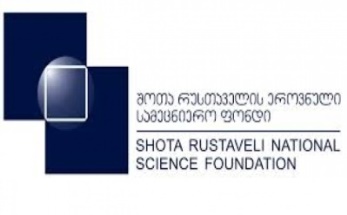 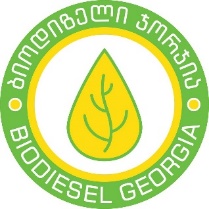 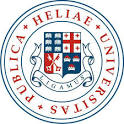 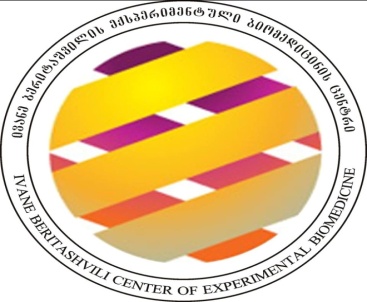 Evaluation of DNA extraction methods for PCR analysis of maize and sunflower oils
Tamara Kutateladze1, Kakha Bitskinashvili1, Boris Vishnepolsky1, Kakha Karchkhadze2, Tata Ninidze1, 2, 
Nelly Datukishvili1, 2 
1 Ivane Beritashvili Center of Experimental Biomedicine, Tbilisi, Georgia
2 School of Natural Sciences and Medicine, Ilia State University, Tbilisi, Georgia
Challenges of the Modern Food Industry
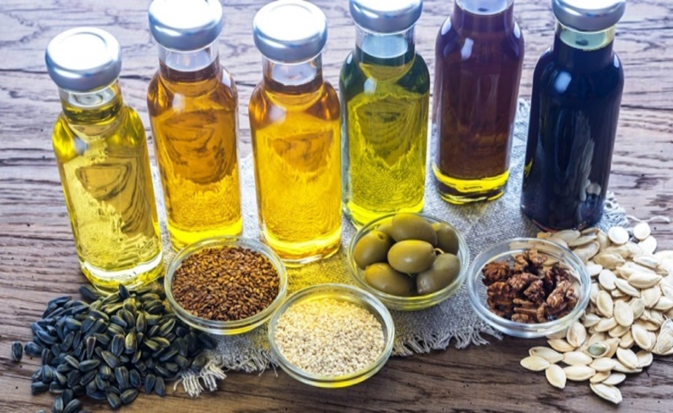 The modern food industry has a big challenge dealing with the adulteration of different types of plant oils
International legislation requires food authentication and traceability at all stages of production 
It is necessary to provide accurate information about the presence of food ingredients and allergens through labeling
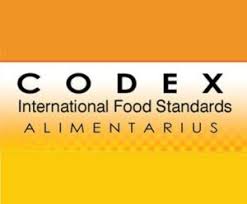 Oil plants differ in the following indicators: 
Chemical and molecular composition
Toxic and allergenic properties
Nutritional value and safety
industrial value
A food monitoring system needs effective methods of detecting food ingredients!
Study Aim:  
To develop efficient PCR technology for plant DNA traceability in oils
Sunflower samples
Maize samples
Objects:        
Sunflower and Maize
         
Seeds 
Flours 
cold-pressed oils
refined oils
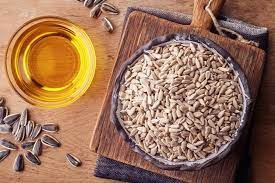 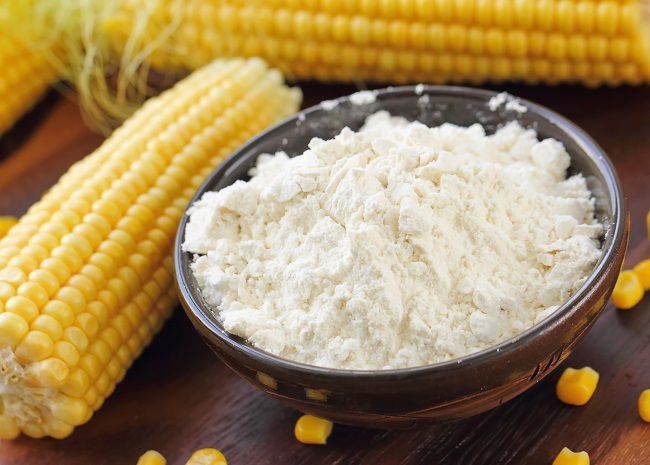 Sunflower and maize seeds and flours were purchased from a supermarket
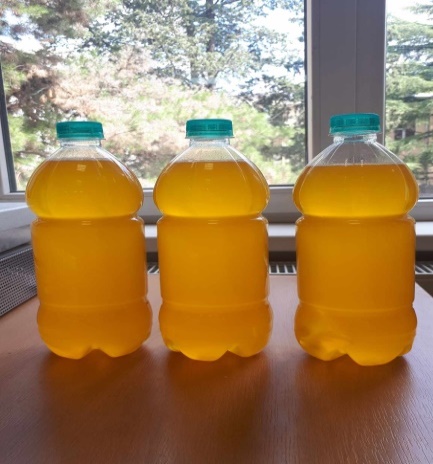 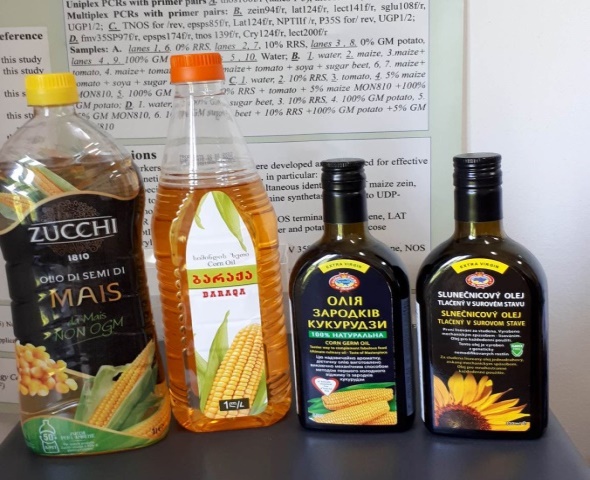 Cold-pressed sunflower oil was provided by the company 
„AgroPro Ltd”
Refined and cold-pressed corn oils were purchased from a supermarket
Preparation of DNA samples of appropriate quality and sufficient quantity from oils remains a major drawback for successful PCR detection!
Our study examines several approaches to DNA enrichment and extraction
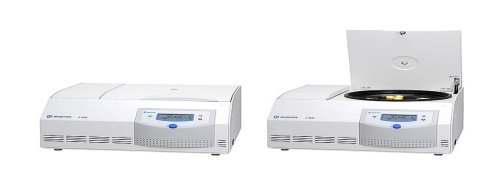 Centrifugation of oils 
at 18,000 g, 4 ºC
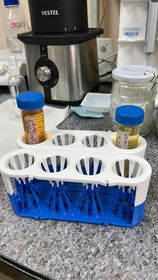 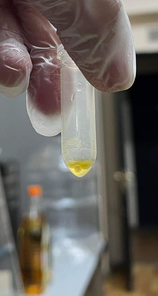 DNA enrichment
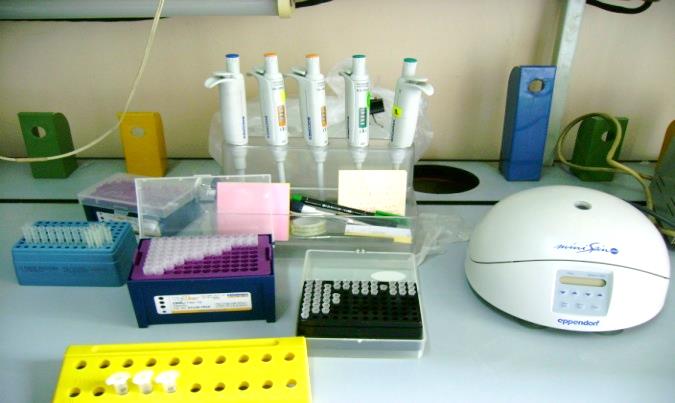 Adding of TE Buffer and centrifugation in microcentrifuge at 250C
Standard CTAB method
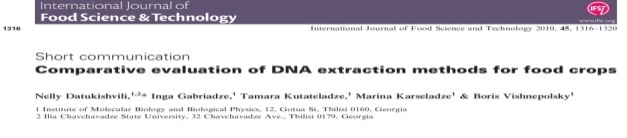 Modified CTAB method  -    Developed in this study
DNA extraction
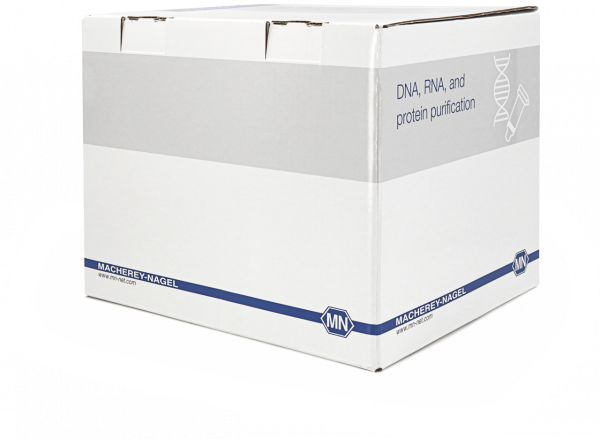 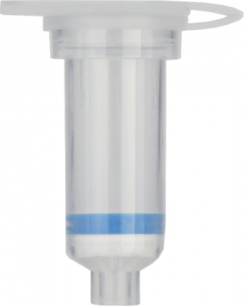 NucleoSpin Food Mini Kit
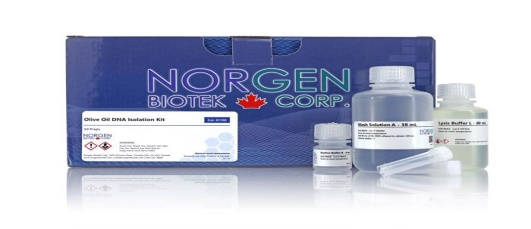 Olive Oil DNA Isolation Kit
Genomic DNA extraction
PCRs specific to 18S ribosomal RNA gene
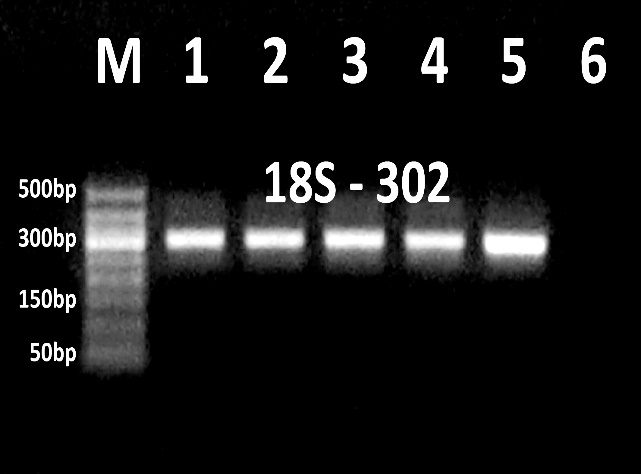 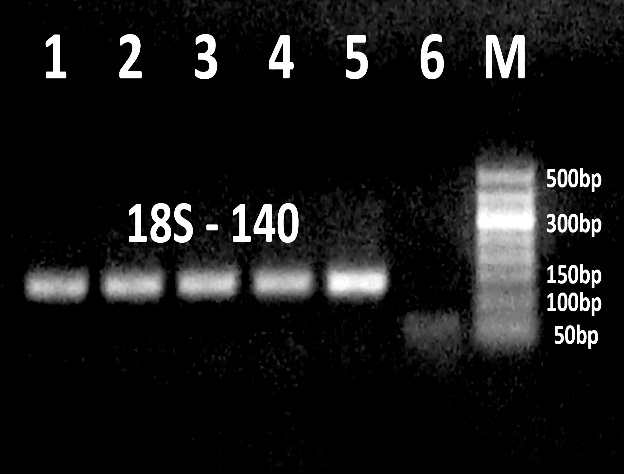 Agarose gel electrophoresis 
of genomic DNAs
Amplicon 18S-302
Amplicon 18S-140
Samples 
1-2. cold-pressed sunflower oil, Olive Oil kit
3-4. cold-pressed sunflower oil, NucleoSpin Food kit 
5. Sunflower seeds, plant mini kit
6. Water negative control
Oil DNA enrichment – Centrifugation of 30 ml cold-pressed sunflower oil at 18,000 g, 4 ºC
DNA samples: 
cold-pressed sunflower oil - extraction by modified CTAB method   
cold-pressed sunflower oil - extraction by standard CTAB method 
3 - 4. sunflower seeds - extraction by standard CTAB method 
5. Maize flour  - extraction by standard CTAB method
Results 
DNA enrichment by oil centrifugation at 18,000 g, 4 ºC gave best results 
Olive oil kit and Nucleospin food kit gave amplifiable DNA from cold pressed sunflower oil
The genomic DNA band visible on the agarose gel was obtained from cold-pressed sunflower oil!
PCRs specific to 18S ribosomal RNA gene Comparison standard and modified CTAB methods
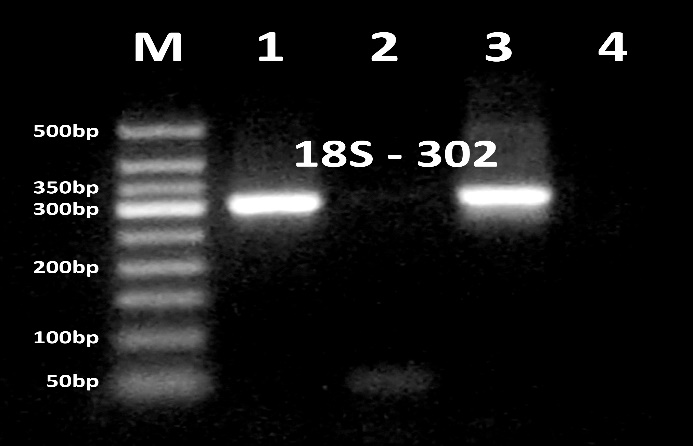 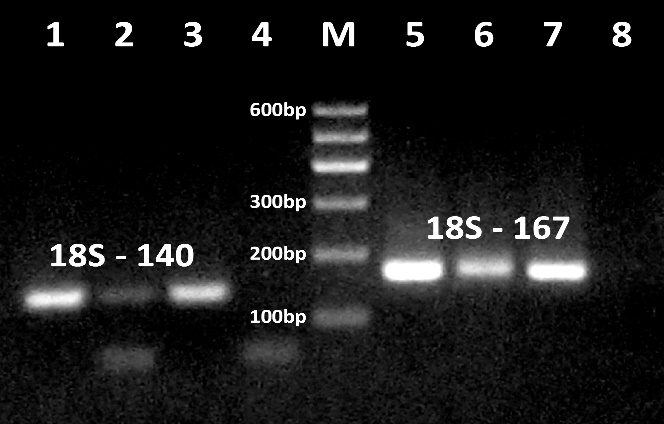 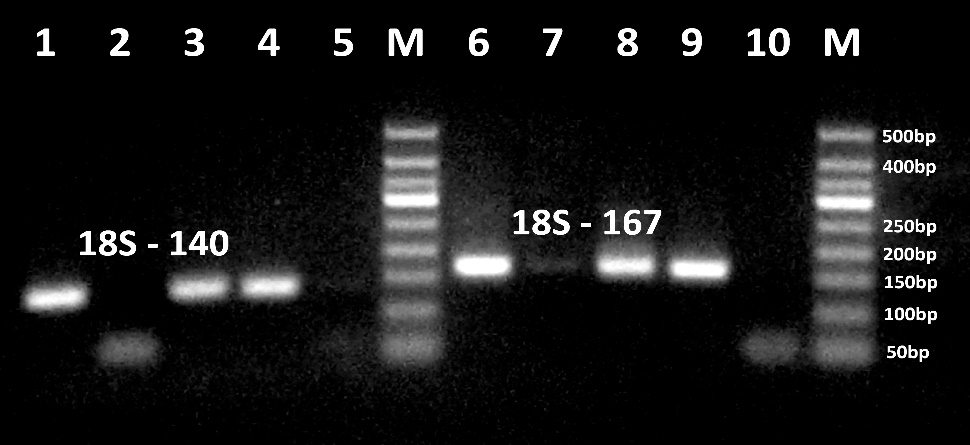 Amplicon 18S-302 
Samples: 
1. Sunflower seeds, standard CTAB method 
2.cold-pressed sunflower oil, standard CTAB method  
3. cold-pressed sunflower oil, modified CTAB method  
4. Water -negative control
Amplicons 18S-140 (1-4) and 18S – 167 (5-8)   
Samples: 
1, 5. maize seeds, standard CTAB method 
2, 6. refined maize oil, modified CTAB method  
3, 7. cold-pressed sunflower oil, modified CTAB method  
4, 8. Water negative control
Amplicons 18S-140 (1-5) and 18S – 167(6-10)   
Samples: 
1, 6. Sunflower seeds, standard CTAB method 
2, 7.cold-pressed sunflower oil, standard CTAB method  
3-4, 8-9. cold-pressed sunflower oil, modified CTAB method  
5.10. Water negative control
Results
The modified CTAB method gave amplifiable DNA from oils, but standard CTAB method did not give genomic DNA from oils  
Standard CTAB method gave amplifiable DNA from Sunflower and maize seeds 
The expected amplicons were amplified in both seeds and oil samples by PCRs targeting 18S RNA gene 
18S302 amplicon-specific PCR is a more efficient method than 18S167 and PCR 18S140 amplicon-specific PCRs
Sunflower detection in oils by PCR Comparison of standard and modified CTAB methods
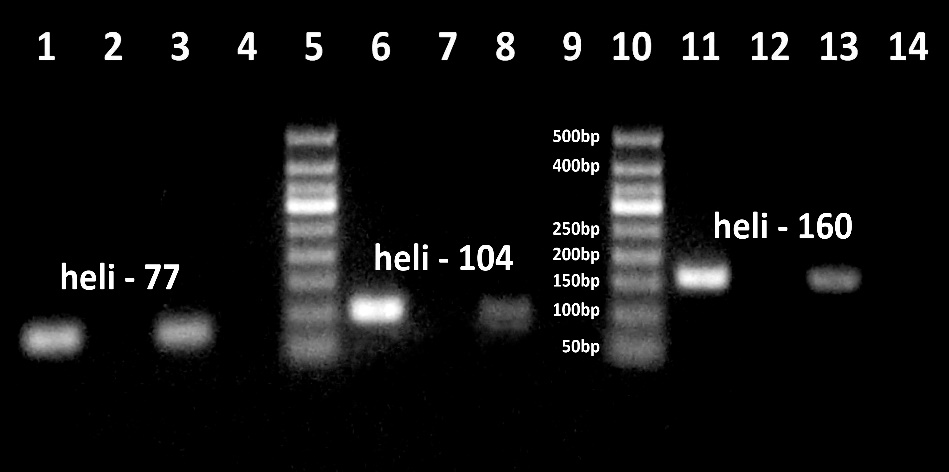 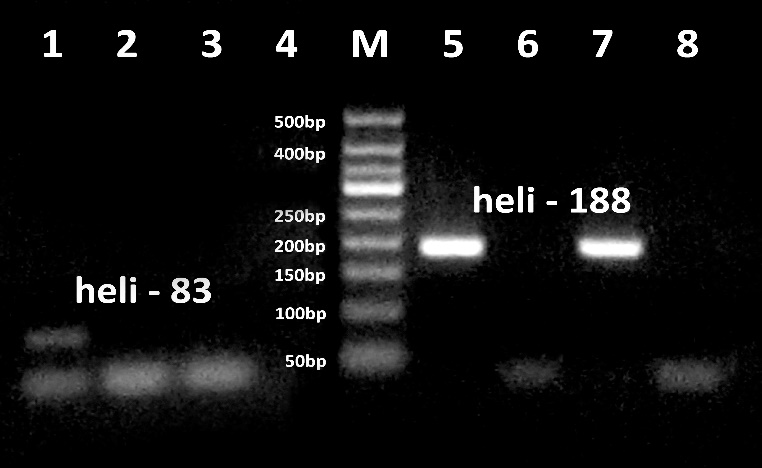 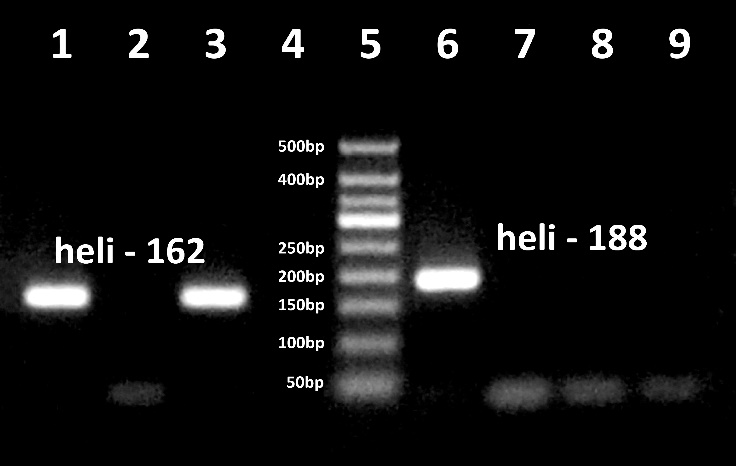 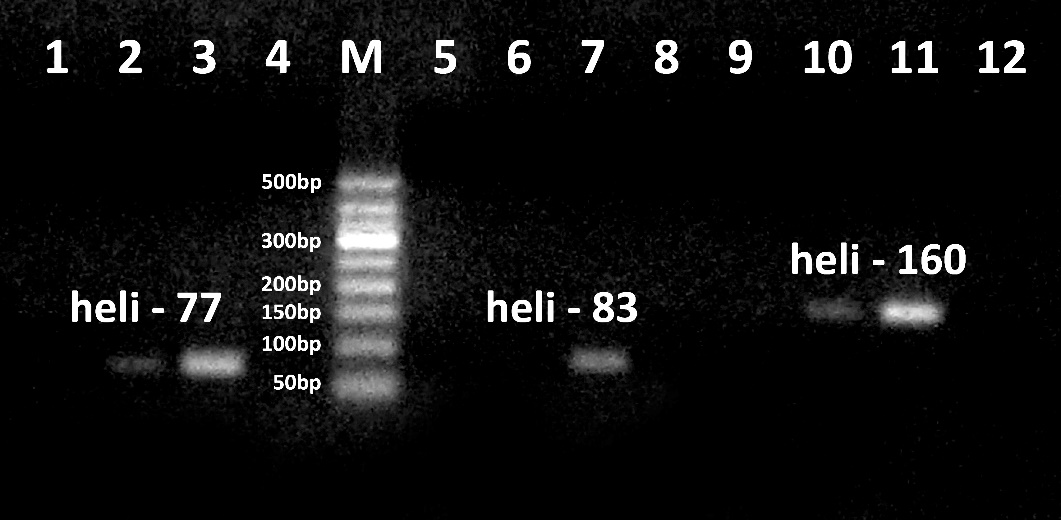 PCR amplicons 
Heli-160 (1-4), heli -162 (5-8); 
heli-188 (9-12); heli-104 (13-16)
PCR amplicons 
heli-77 (1-4); heli-104 (6-9; heli-160 (11-14)
PCR amplicons 
 heli -83 (1-4); heli-188 (6-9)
PCR amplicons 
heli -162 (1-4); heli-188 (6-9;
PCR amplicons 
Heli-77 (1-4), heli -83 (5-8); 
heli-160 (9-12)
Samples
1, 6, 11. Sunflower seeds, standard CTAB method 
2, 7, 12. 2.cold-pressed sunflower oil, standard CTAB method
3, 8, 13. cold-pressed sunflower oil, modified CTAB method  
4. Water negative control
Samples 
1, 5, 9, 13. cold-pressed sunflower oil, Olive Oil kit
2, 6, 10, 14. cold-pressed sunflower oil, NucleoSpin Food kit 
3, 7, 11, 15. Sunflower seeds, plant mini kit
4, 8, 12, 16. Water negative control
Results 
A modified CTAB method was found to be the best method for extracting amplifiable DNA from sunflower oil
The standard CTAB method was found to be the best method for extracting amplifiable DNA from sunflower seeds
DNA obtained by the NucleoSpin Food Mini Kit is useful for PCR detection of sunflower in oil
DNA obtained with the Olive Oil DNA Isolation Kit failed to detect sunflower by PCR in the oil
Conclusions
The  oil type (cold-pressed, refined), DNA extraction and amplification methods are important for successful PCR analysis 
Centrifugation of the oils at 18,000 g, at 4 ºC was the best method for DNA enrichment from the oils 
The modified CTAB method was found to be the best DNA extraction method for PCR analysis of sunflower and maize oils
In addition, a PCR system specific for the 18S-302 amplicon of the 18S ribosomal RNA gene was identified as the best method for DNA traceability in oils
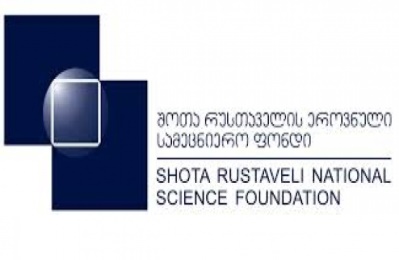 Acknowledgments  -   This work was supported by Shota Rustaveli National Science Foundation of Georgia (SRNSFG) [Grant AR-22- 636] -   The co-funding organization of the project is "Biodiesel Georgia" LLC.
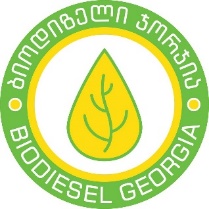 Thank You for Your Attention!
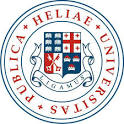 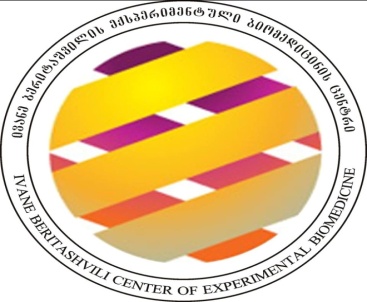